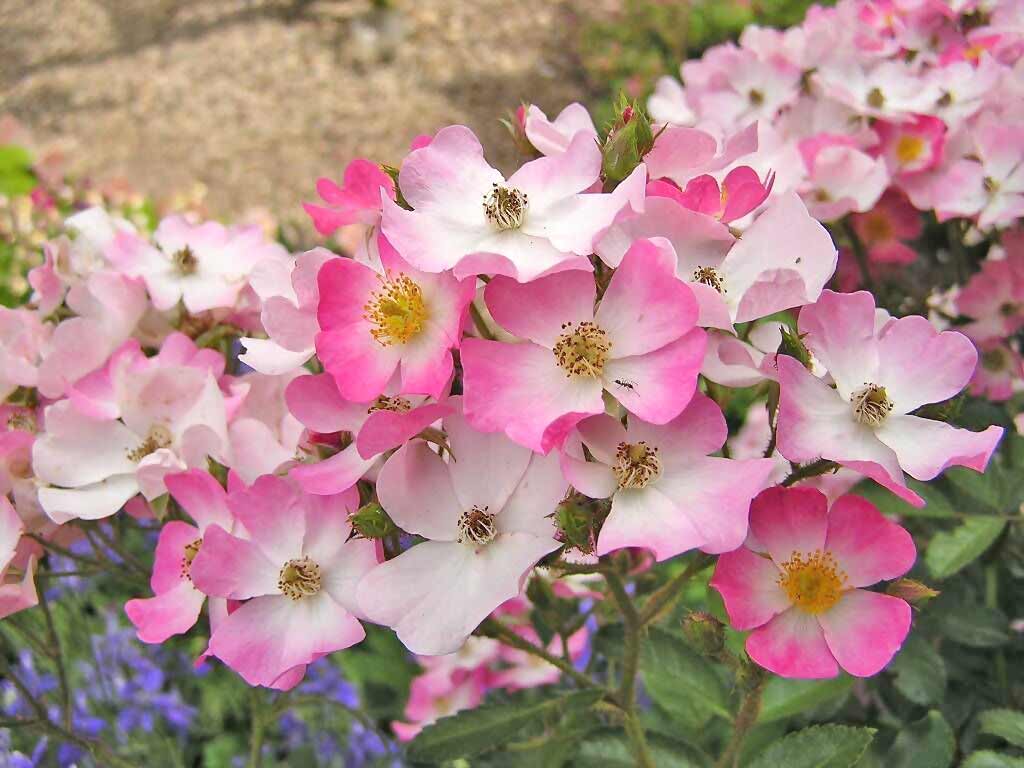 Well Come
Identity
Md. Nurul Amin
Computer Teacher
Bhalukghar Azizia Fazil Madrasah.
Keshabpur, Jessore.
Email: namin3958@gmail.com
Class: Six
Sub: English 2nd Paper
Time: 60 Minutes
Date: 07-07-2015
[Speaker Notes: alu]
Learning  Outcome
The student will be able to -
Define of Gender.
Define how many kinds of Gender.
Identify all Gender.
Discuss about Gender and Sex.
Look at the picture
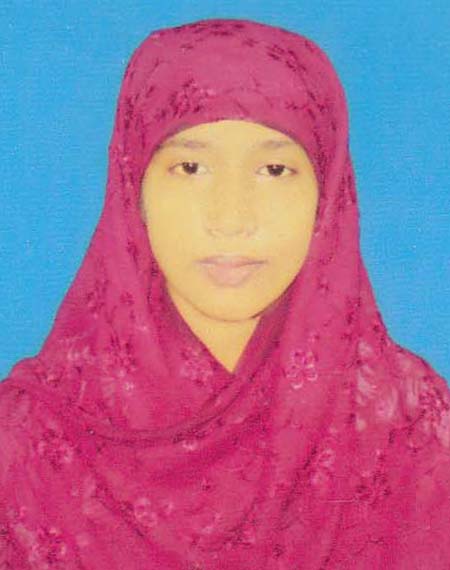 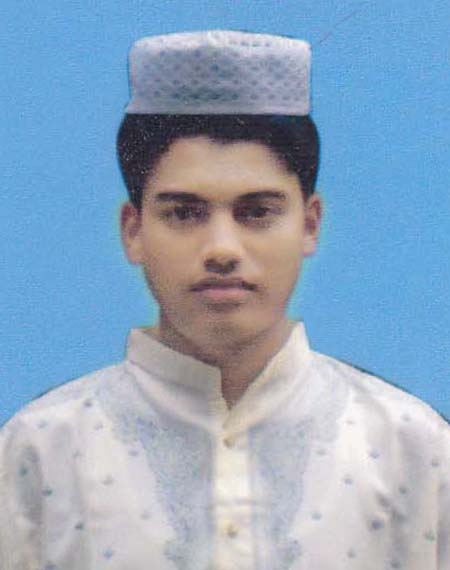 MAN
WOMAN
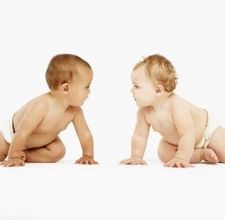 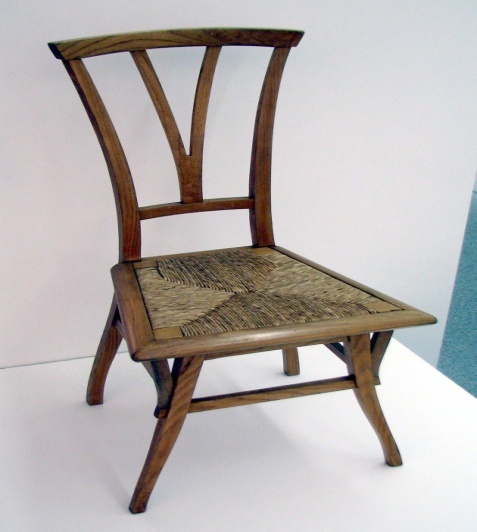 CHILD
CHAIR
Today’s Lesson
GENDER
Look at the picture
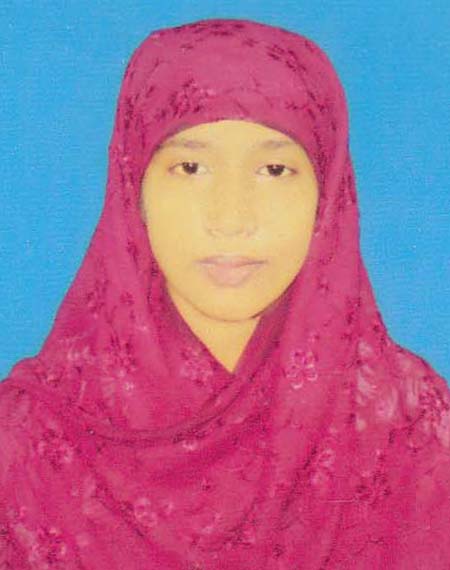 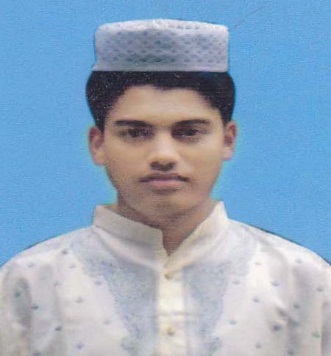 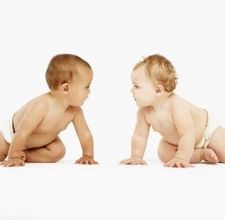 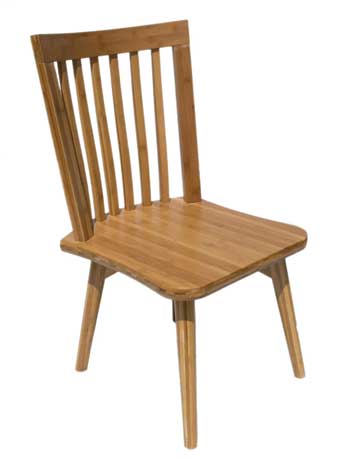 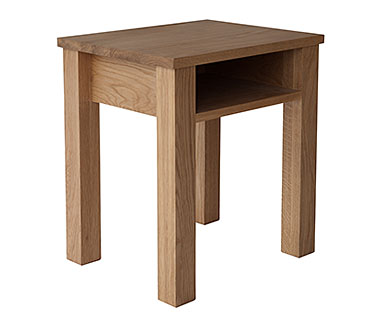 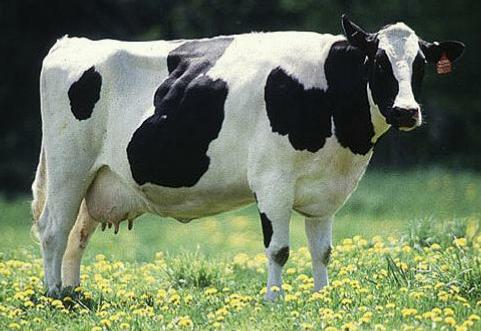 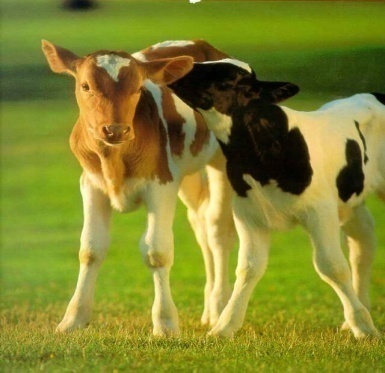 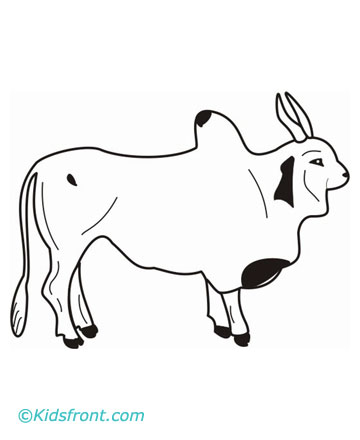 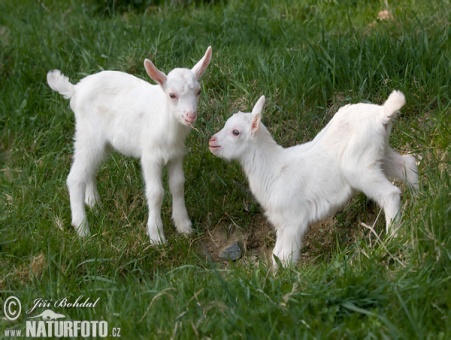 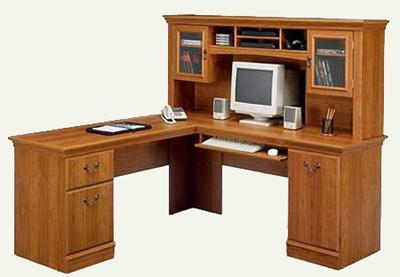 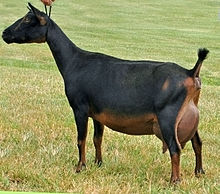 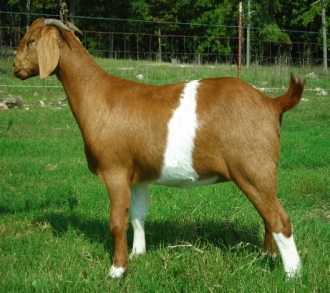 Masculine Gender
Feminine Gender
Common Gender
Neuter Gender
* What is Gender ?
Gender : When a word denotes a male or female or both     
               male & female or things without life is called a 
               Gender.
* How many kinds of Gender ?
Gender
Masculine Gender
Feminine Gender
Common Gender
Neuter Gender
* What is Masculine, Feminine, Common & Neuter Gender ?
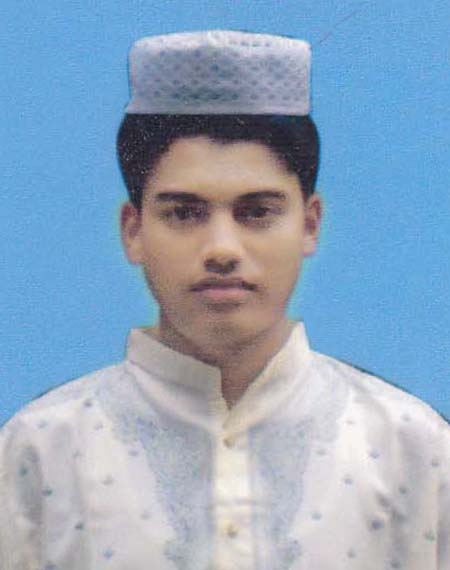 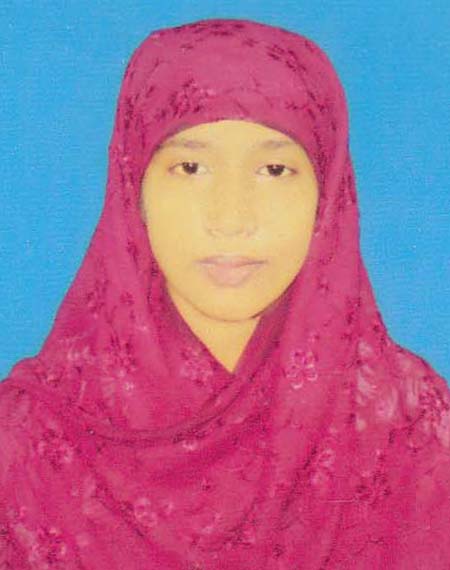 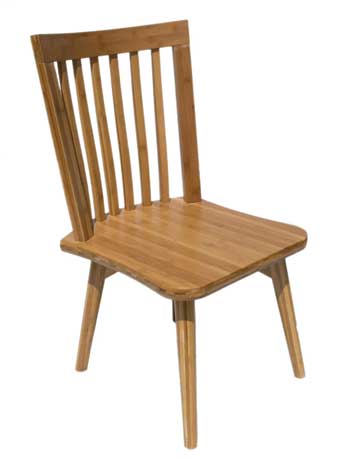 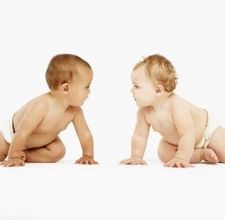 Masculine
Feminine
Common
Neuter
Masculine: A noun that denotes a male is called the masculine gender.
Feminine: A noun that denotes a female is called the Feminine gender.
Common: A noun that denotes either a male or female is called the Common gender.
Neuter: A noun that denotes things without life is called the neuter gender.
Group Work
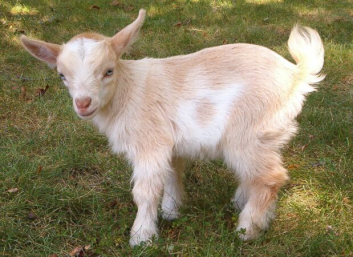 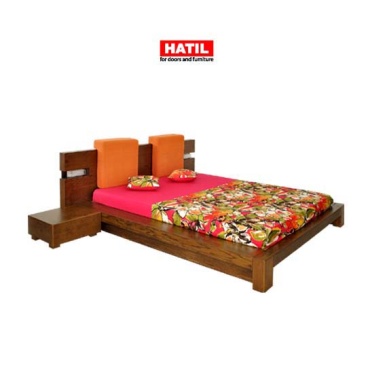 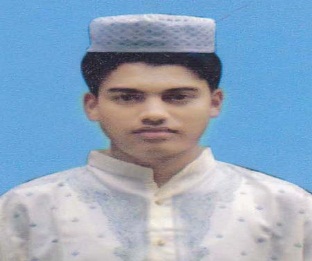 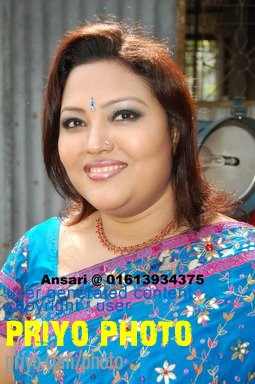 Asif Ahmed
Goat kids
Cut
Momtaj Parvin
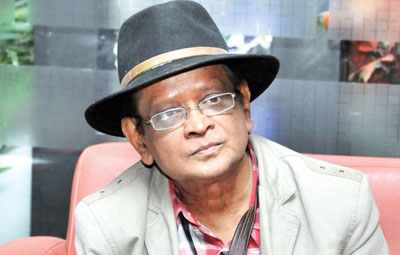 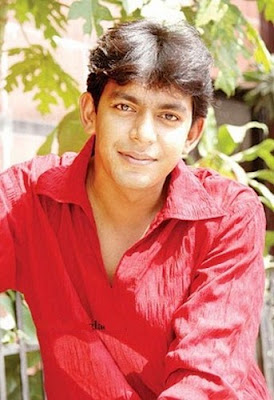 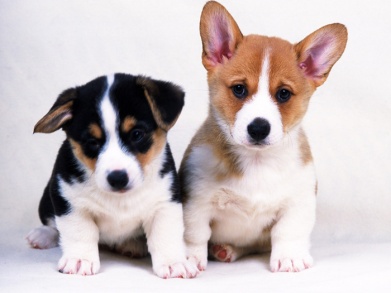 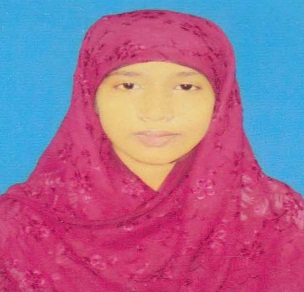 Afsana mimi
Dog kids
Humayon Ahmed
Chanchol
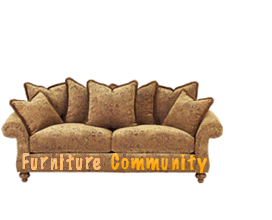 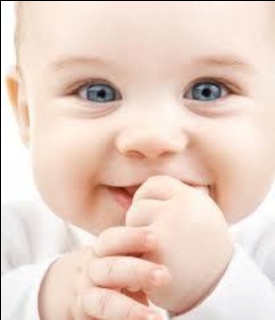 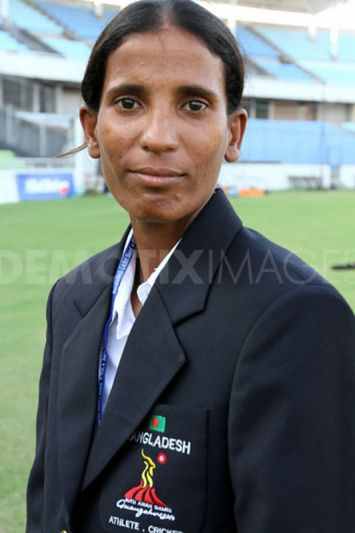 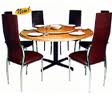 Sofa set
Child
Dining set
Salma Khatun
Watching these pictures and find out deferent gender.
Evaluation
* What is Gender ?
* How many kinds of Gender ?
* What is Mesculine Gender ?
* Compare the Common & Neuter Gender ?
Home Work
Write down ten example of each Gender.